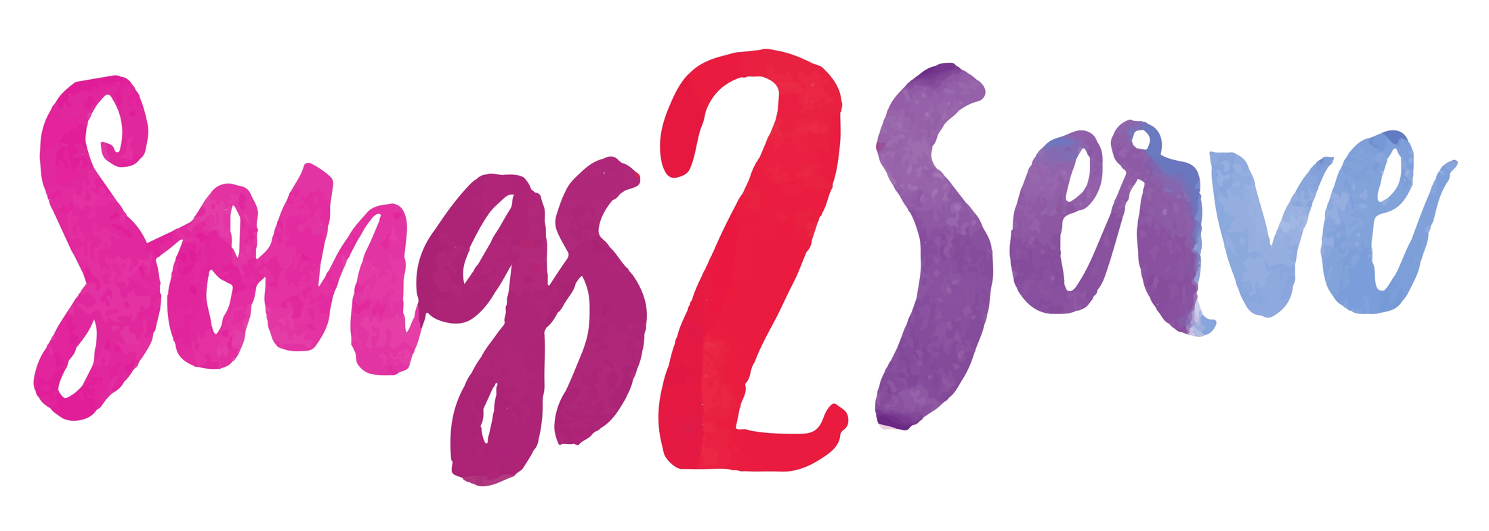 Jehova est Son nom
French/English Benjamin Dube
Dutch translation Arie Maasland
French
Jehova est Son nom (4x)

Puissant guerrier
Fort dans le combat
Jehova est Son nom (2x)
English
Jehova is Your name (4x)
Mighty warrior 
Great in battle 
Jehova is Your name (2x)
Dutch
Jehova is Uw naam (4x)Machtig strijder
Overwinnaar
Jehova is Uw naam (2x)
German
Jehova ist Dein nam’ (4x)Groẞer streiter
Allmachtiger
Jehova ist Dein nam’ (2x)